Sprynger M
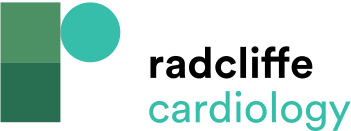 Echo-tracking of the Common Carotid Artery Wall
Citation:  European Cardiology 2012;8(3):158–64
https://doi.org/10.15420/ecr.2012.8.3.158
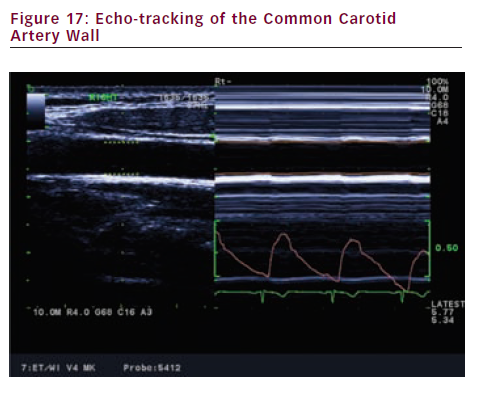